UNIT 1
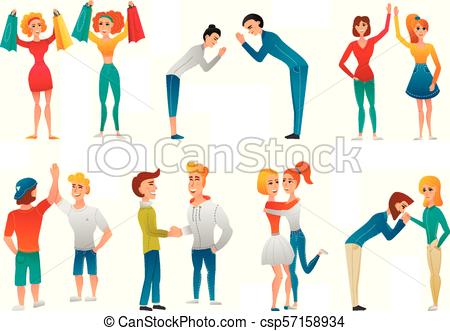 Make a small talk
Basic Grammar Tenses
To be sentence:
Simple Presente:
Simple Past:
Present Perfect:
Modal Verbs:
TAG QUESTIONS
Short questions at the end of a sentence to confirm ideas.
We need to use Affirmative or Negative form and a Personal Pronoun (I, you, he, she, it, we, they). 
Spanish: No es cierto? / O no?
Spanish: O sí?
1. Affirmative sentence              Negative Tag question
It is a beautiful day,                               isn’t it?

2.Negative sentence               Affirmative Tag question
You don’t live here,                                 do you?
To be sentences:
Peter is in class, isn’t he?
We are learning grammar, aren’t we?
There is a class test today, isn’t there?
There are some changes here, aren’t there?
Sara was sick, wasn’t she?
The students were chatting, weren’t they?
I am …            aren’t I?

I am your teacher, aren’t I?
   I am a good friend, aren’t I?
   I am right, aren’t I?
Examples to participate in class:
 Complete these sentences with a correct Tag Question.
Simple Presente: Negative forms DON’T /DOESN’T 

You use internet to attend class, don´t you?
I explain the class clearly, don’t I?
We work eight hours, don’t we?
Paul lives in New York, doesn’t he?
Silvia studies English on line, doesn’t she?
Ecuador has four natural regions, doesn’t it?
Examples to participate in class:
 Complete these sentences with a correct Tag Question.
Simple Past: Negative form DIDN’T

- I gave you the instructions, didn’t I?
- The professors worked on line, didn’t they?
- Richard bought some food, didn’t he?
- Daniela had money, didn’t she?

-
Examples to participate in class:
 Complete these sentences with a correct Tag Question.
Present Perfect: Negative forms HASN’T/HAVEN´T

- I have arrived on time, haven’t I?
- People have stayed at home, haven’t they?
- Robert has driven all day long, hasn’t he?
- The activity has been easy, hasn’t it?
Examples to participate in class:
 Complete these sentences with a correct Tag Question.
Modal Verbs: 

- I can say the truth, can’t I?
- Some People will get money, won’t they?
- Charlie should be here, shouldn’t he?
- Internet would help students, wouldn’t it?
Examples to participate in class:
 Complete these sentences with a correct Tag Question.
FEED BACK

I am in this class, 
There was an apple on the table,
I get some money for this job,
Sandy drinks a lot of wáter,
My friend and I presented the homework,
Her husband has played soccer for 3 years,
Your son can run fast,
TAG QUESTIONS part 2

2. Negative sentence               Affirmative Tag question.
To be sentences:
You are not from Riobamba, are you?
Daniel is not in this class, is he?
I am not wrong, am I?
There is not a problem, is there?
There are not books on the desk, are there?
The dog was not in the house, was it?
We were not classmates, were we?
Examples to participate in class:
 Complete these sentences with a correct Tag Question.
Simple Presente: Affirmative forms DO /DOES

You don’t have internet connection, do you?
I don’t copy the sentence, do I?
People don’t go to work out of house, do they?
Luis doesn’t drive fast, does he?
Sonia doesn’t speak French, does she?
Faith doesn’t  die, does it?
Examples to participate in class:
 Complete these sentences with a correct Tag Question.
Simple Past: Affirmative form DID

- I didn’t present the homework, did I?
- The professors didn’t help the students, did they?
- Julio didn’t write the report, did he?
- Mariela didn’t cheat on you, did she?
Examples to participate in class:
 Complete these sentences with a correct Tag Question.
Present Perfect: Affirmative forms HAS/HAVE

- I have not cried, have I?
- Some children haven’t done the homework, have they?
- Rachel has not prepared the dinner, has she?
- The explanation hasn’t been long, has it?
Examples to participate in class:
 Complete these sentences with a correct Tag Question.
Modal Verbs: 

- I can’t send messages, can I?
- We won’t give up, will we?
- People shouldn’t leave the house, should they?
- VirtuaI classes wouldn’t be long, would they?
Examples to participate in class:
 Complete these sentences with a correct Tag Question.